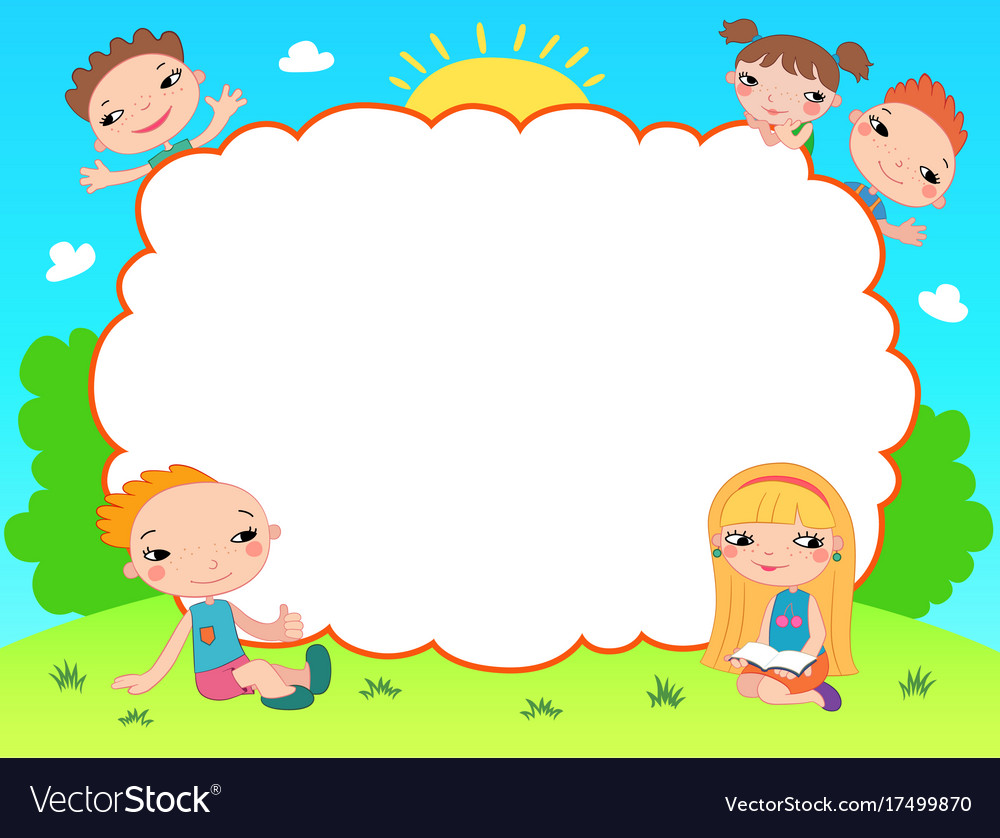 Chào mừng các em đến với tiết Tiếng Việt - Lớp 2
[Speaker Notes: Bài giảng thiết kế bởi: Hương Thảo - tranthao121006@gmail.com]
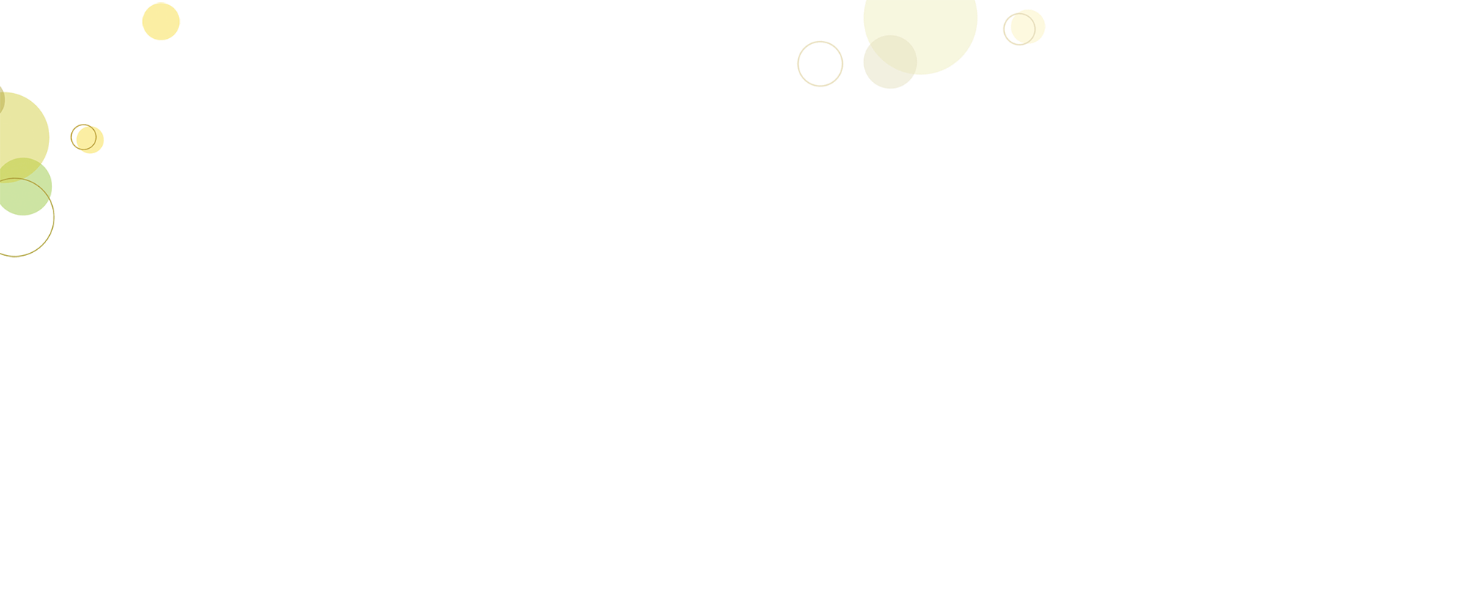 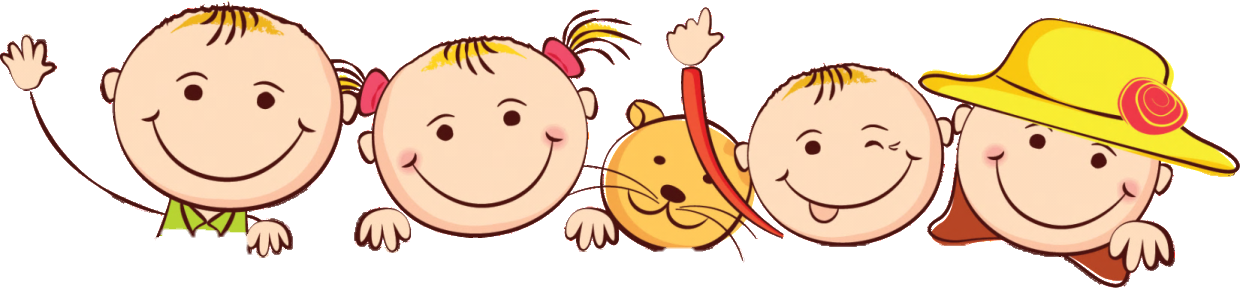 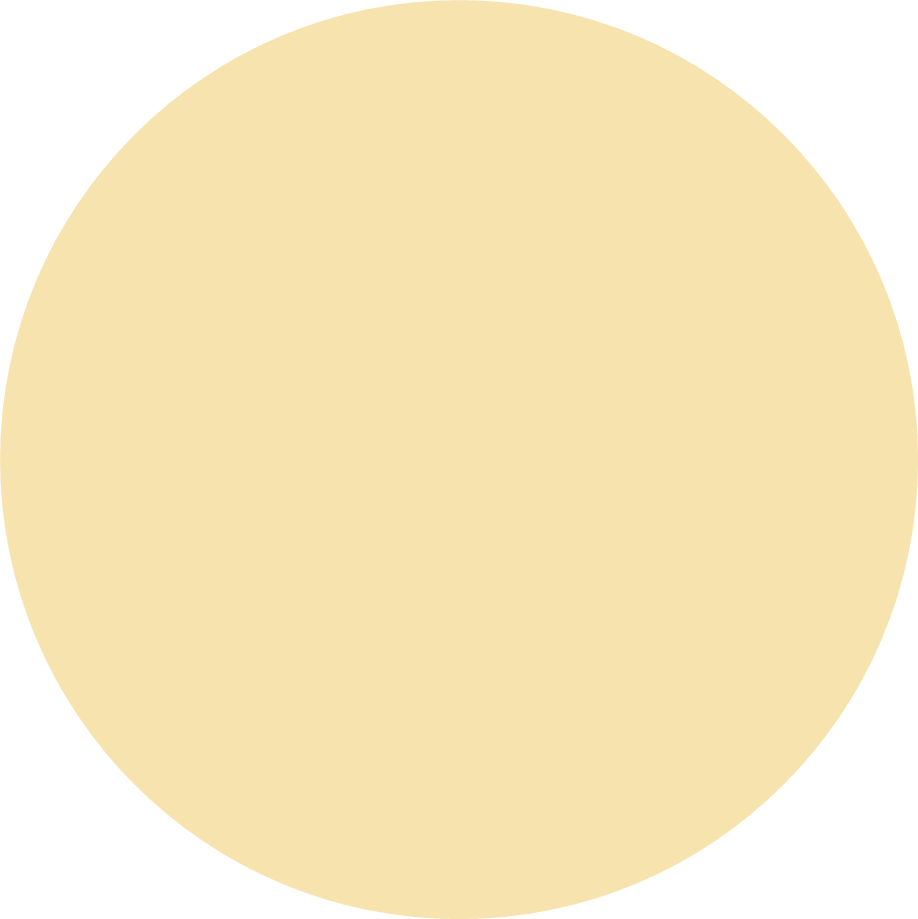 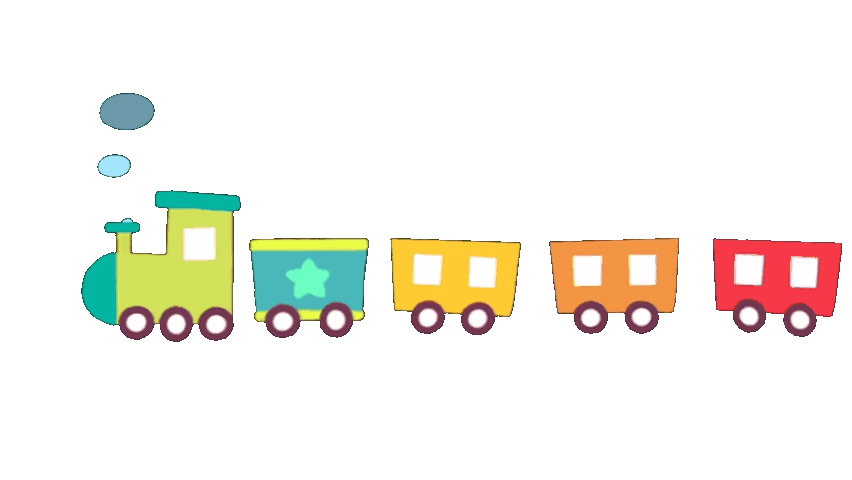 Khởi động
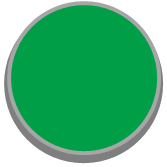 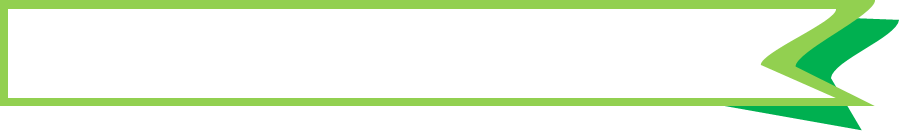 Em mang về yêu thương
Bài
26
Tiết 1 + 2
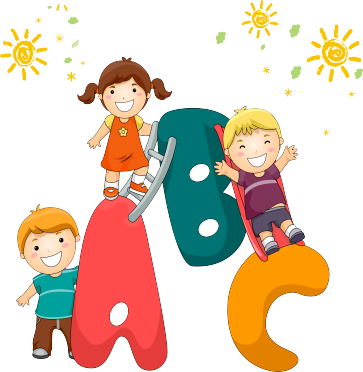 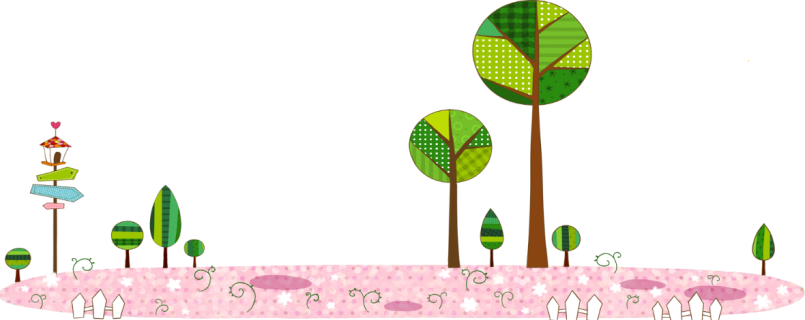 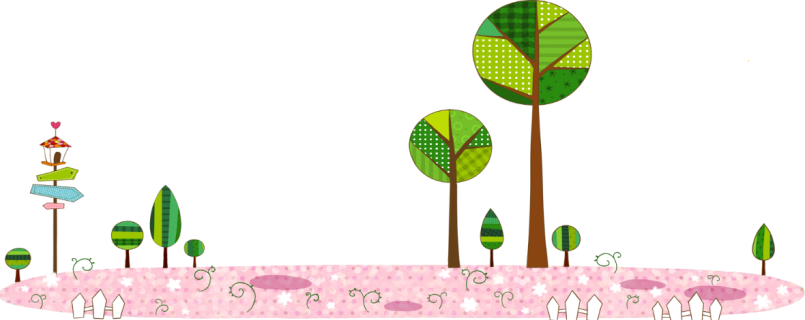 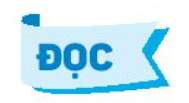 1. Nói về một em bé mà em biết
Mọi người trong bức tranh đang làm gì?
Em thấy gì trong bức tranh?
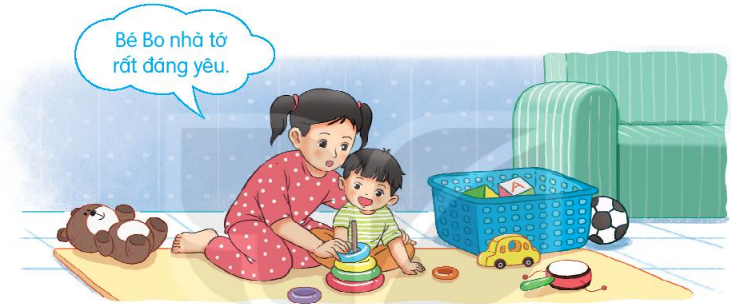 Em mang về yêu thương
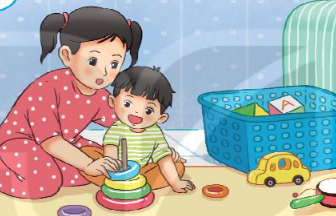 Mẹ, mẹ ơi em bé
Từ đâu đến nhà ta
Nụ cười như tia nắng
Bàn tay như nụ hoa
Bước chân đi lẫm chẫm
Tiếng cười vang sân nhà?

Hay bé từ sao xuống
Hay từ biển bước lên
Hay bé trong quả nhãn
Ông trồng cạnh hàng hiên?
Hay bé theo cơn gió
Nằm cuộn tròn trong mây
Rồi biến thành giọt nước
Rơi xuống nhà mình đây?

Mỗi sáng em thức giấc
Là như thể mây, hoa
Cùng nắng vàng biển rộng
Mang yêu thương vào nhà
(Minh Đăng)
Đọc mẫu
[Speaker Notes: Thiết kế bởi: Hương Thảo - tranthao121006@gmail.com]
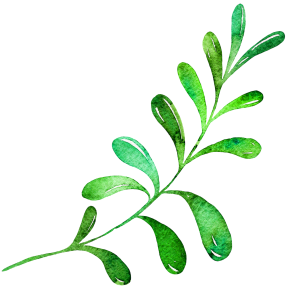 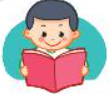 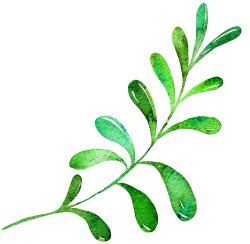 Lẫm chẫm
Dáng đi chưa vững của em bé
GIẢI NGHĨA TỪ
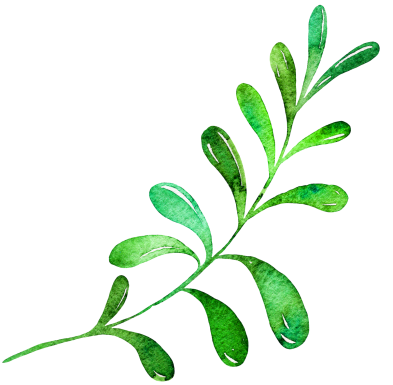 [Speaker Notes: Bài giảng được thiết kế bởi: Phạm Duyên]
Em mang về yêu thương
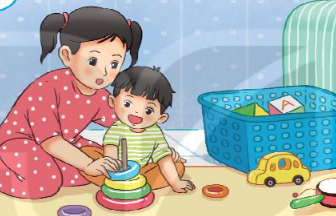 Mẹ, mẹ ơi em bé
Từ đâu đến nhà ta
Nụ cười như tia nắng
Bàn tay như nụ hoa
Bước chân đi lẫm chẫm
Tiếng cười vang sân nhà?

Hay bé từ sao xuống
Hay từ biển bước lên
Hay bé trong quả nhãn
Ông trồng cạnh hàng hiên?
Hay bé theo cơn gió
Nằm cuộn tròn trong mây
Rồi biến thành giọt nước
Rơi xuống nhà mình đây?

Mỗi sáng em thức giấc
Là như thể mây, hoa
Cùng nắng vàng biển rộng
Mang yêu thương vào nhà
(Minh Đăng)
Đọc câu nối tiếp
Em mang về yêu thương
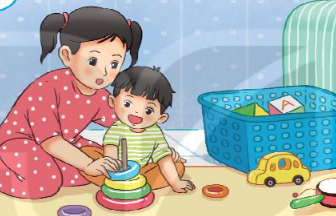 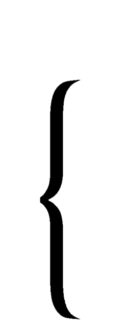 Mẹ, mẹ ơi em bé
Từ đâu đến nhà ta
Nụ cười như tia nắng
Bàn tay như nụ hoa
Bước chân đi lẫm chẫm
Tiếng cười vang sân nhà?

Hay bé từ sao xuống
Hay từ biển bước lên
Hay bé trong quả nhãn
Ông trồng cạnh hàng hiên?
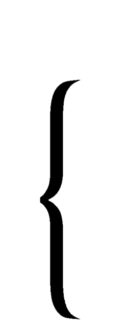 Hay bé theo cơn gió
Nằm cuộn tròn trong mây
Rồi biến thành giọt nước
Rơi xuống nhà mình đây?

Mỗi sáng em thức giấc
Là như thể mây, hoa
Cùng nắng vàng biển rộng
Mang yêu thương vào nhà
(Minh Đăng)
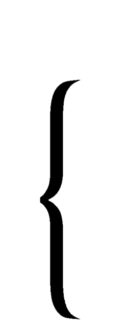 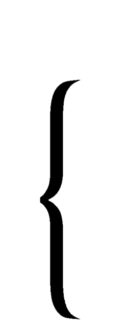 Đọc nối tiếp đoạn
[Speaker Notes: Thiết kế bởi: Hương Thảo - tranthao121006@gmail.com]
Em mang về yêu thương
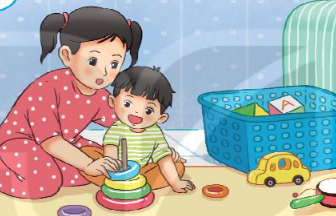 Mẹ, mẹ ơi em bé
Từ đâu đến nhà ta
Nụ cười như tia nắng
Bàn tay như nụ hoa
Bước chân đi lẫm chẫm
Tiếng cười vang sân nhà?

Hay bé từ sao xuống
Hay từ biển bước lên
Hay bé trong quả nhãn
Ông trồng cạnh hàng hiên?
Hay bé theo cơn gió
Nằm cuộn tròn trong mây
Rồi biến thành giọt nước
Rơi xuống nhà mình đây?

Mỗi sáng em thức giấc
Là như thể mây, hoa
Cùng nắng vàng biển rộng
Mang yêu thương vào nhà
(Minh Đăng)
Đọc toàn bài
[Speaker Notes: Thiết kế bởi: Hương Thảo - tranthao121006@gmail.com]
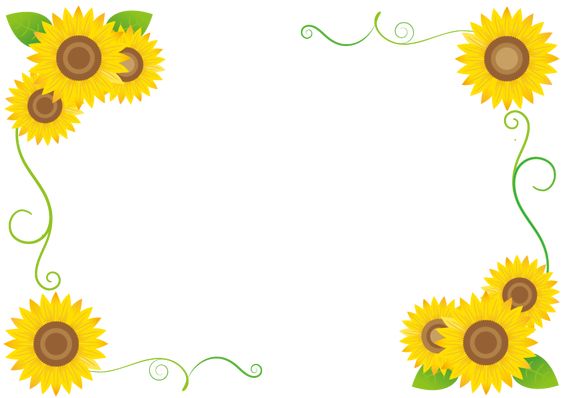 Trả lời câu hỏi
Em mang về yêu thương
Mẹ, mẹ ơi em bé
Từ đâu đến nhà ta
Nụ cười như tia nắng
Bàn tay như nụ hoa
Bước chân đi lẫm chẫm
Tiếng cười vang sân nhà?
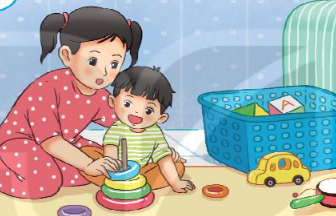 1. Bạn nhỏ hỏi mẹ điều gì?
[Speaker Notes: Thiết kế bởi: Hương Thảo - tranthao121006@gmail.com]
Em mang về yêu thương
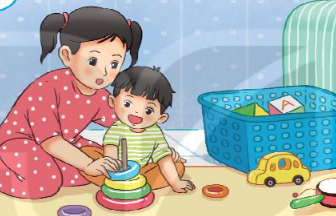 Mẹ, mẹ ơi em bé
Từ đâu đến nhà ta
Nụ cười như tia nắng
Bàn tay như nụ hoa
Bước chân đi lẫm chẫm
Tiếng cười vang sân nhà?
2. Trong khổ thơ đầu bạn nhỏ tả em mình như thế nào?
Em mang về yêu thương
Hay bé từ sao xuống
Hay từ biển bước lên
Hay bé trong quả nhãn
Ông trồng cạnh hàng hiên?

Hay bé theo cơn gió
Nằm cuộn tròn trong mây
Rồi biến thành giọt nước
Rơi xuống nhà mình đây
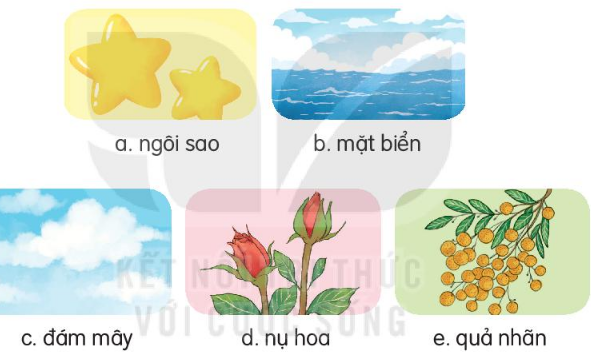 3. Trong khổ thơ thứ hai và thứ ba bạn nhỏ đoán em bé từ đâu đến?
Em mang về yêu thương
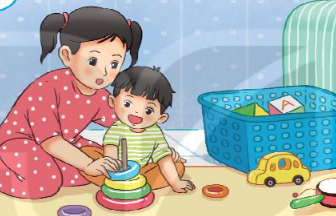 Mỗi sáng em thức giấc
Là như thể mây, hoa
Cùng nắng vàng biển rộng
Mang yêu thương vào nhà
(Minh Đăng)
4. Em bé đã mang đến những gì cho gia đình bạn nhỏ?
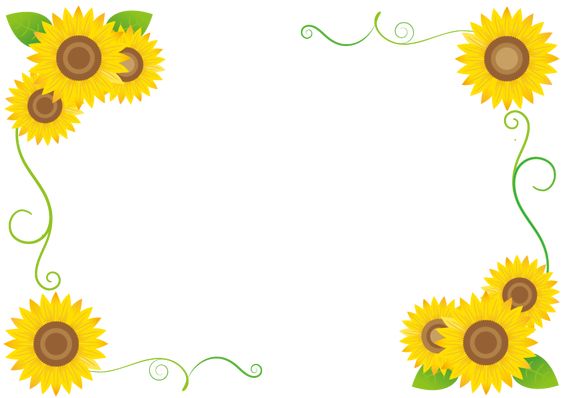 Hoạt động luyện tập
1. Tìm thêm các từ ngữ tả em bé.
bụ bẫm, mũm mĩm,  xinh xắn, ngộ nghĩnh, đáng yêu, bầu bĩnh, ngây thơ, dễ thương, mập mạp
2. Đặt câu với từ ngữ em tìm được ở bài tập 1.
M. Bé Xoài rất đáng yêu.
- Bé Hà rất mập mạp.
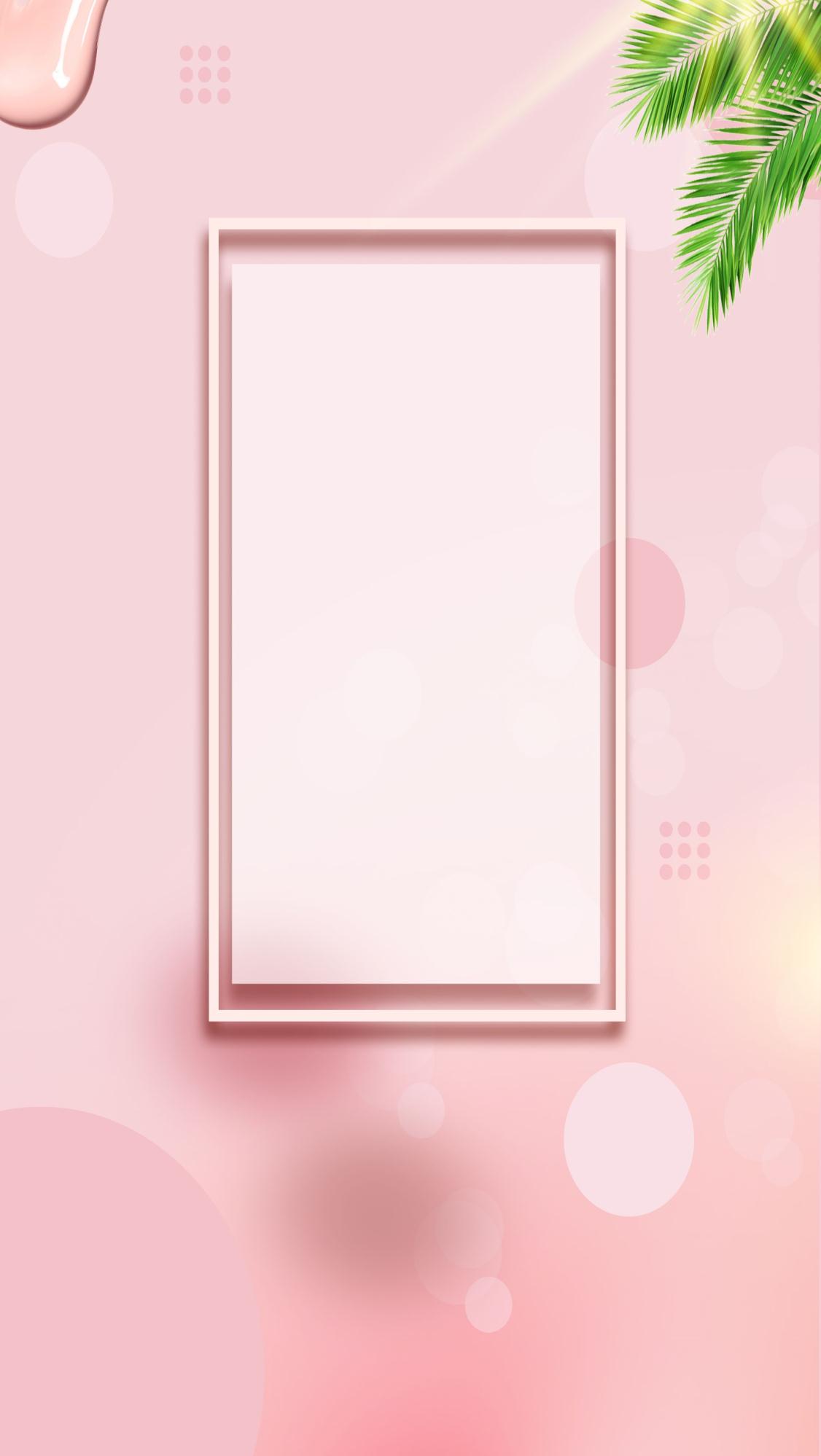 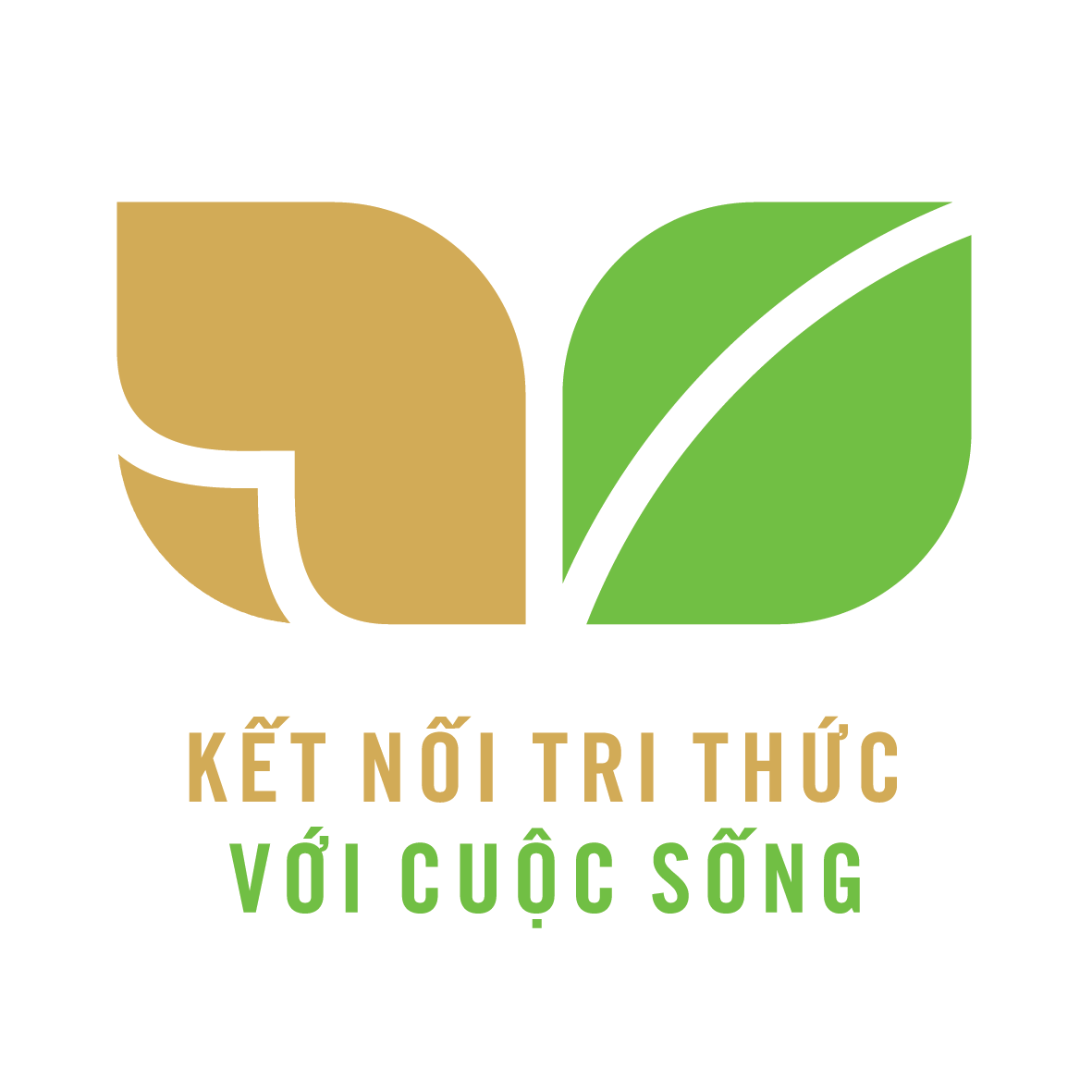 VẬN DỤNG
TRẢI NGHIỆM
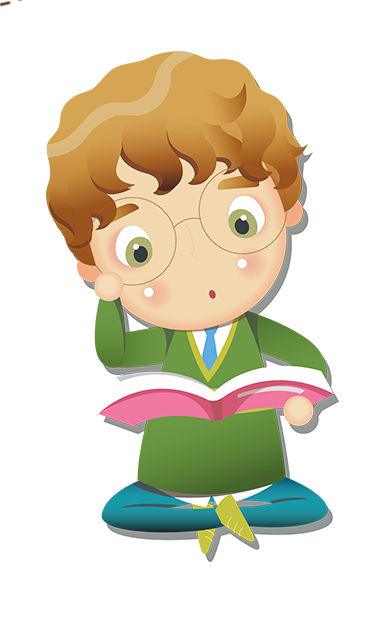